Real-World Data: How Sharing and Analysis Can Benefit You
Session 4
Data Analysis in the Context of Registries: Examining Analytical Processes and the Importance of Data Quality
What are Patient Registries?
Definition: Patient registries are systematic collections of data about individuals who share a common condition, treatment, or health outcomes.

Purpose: Patient registries serve as a resource for researchers and healthcare professionals to monitor disease trends, treatment effectiveness and patient outcomes.

Types of Registries:
Disease Registries: Focus on specific diseases (e.g., MS, diabetes, cancer). 

Treatment Registries: Track patients undergoing specific treatments or interventions. Example: the British Society for Rheumatology - Ankylosing Spondylitis Register
Key Analytical Processes in Registries
Descriptive Analytics:
Goal: Summarises data to provide insights into past events.
Example: Reporting average patient age or common symptoms                  in a disease registry.
Diagnostic Analytics:
Goal: Identifies reasons behind observed trends or patterns.
Example: Analysing why a specific treatment works better for certain demographics.
Predictive Analytics:
Goal: Forecasts future outcomes based on historical data.
Example: Predicting the likelihood of disease progression in patients based on past treatment responses.
Prescriptive Analytics:
Goal: Recommends actions to improve outcomes.
Example: Suggesting personalised treatment plans based on individual patient data and predictive models.
Statistical Methods in RWD Analysis
Regression Analysis:
Purpose: Examines the relationship between one dependent variable and one or more independent variables.
Application: Identifying factors that affect treatment efficacy.
Survival Analysis:
Purpose: Analyses the time until a specific event occurs, such as disease progression or patient survival.
Application: Evaluating how long patients typically survive after a diagnosis.
Machine Learning:
Purpose: Employs algorithms to analyse vast datasets, recognising patterns and making predictions.
Application: Identifying high-risk patients based on their health data.
Importance of Data Quality
Accuracy:
Data must reflect true patient experiences and health outcomes.

Consistency:
Data should be recorded using standardised methods to ensure comparability across different registries.

Completeness:
All relevant information must be captured to avoid gaps that could skew results.
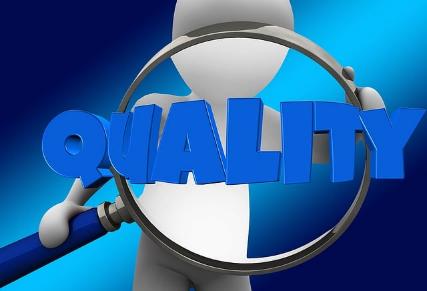 Importance of Data Quality
Challenges in Analysing RWD
Bias:
Certain populations may be overrepresented (e.g., urban patients) while others may be underrepresented (e.g., rural patients), leading to skewed results.

Missing Data:
Patients may not report symptoms consistently, or key information may be overlooked, creating gaps in the dataset.

Data Complexity:
Real-world data comes in various formats (structured and unstructured), making standardisation and analysis more challenging.
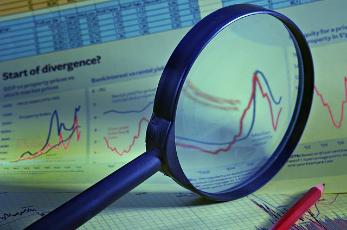 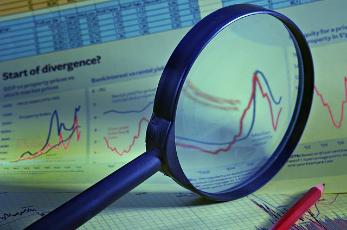 Techniques to ensure Data Quality
Standardisation:
Establishes uniform data entry processes and formats to improve consistency.
Example: Standardising electronic health record (EHR) formats.

Validation:
Involves cross-checking data against reliable sources to confirm accuracy.
Example: Validating registry data with clinical records.

Data Cleaning:
Identifies and rectifies errors in the dataset, including removing duplicates and correcting inaccurate entries.

Example: Springer: Automating the process to detect inconsistencies in patient records
Real-World Example: Fitness Trackers and Data Gaps
Scenario:
Imagine a fitness tracker that occasionally fails to record steps or a patient who forgets to log symptoms – those devices are not always 100% exact.

Implications:
This situation reflect common challenges in ensuring complete and accurate data in RWD analysis, which can affect healthcare decisions.

The issue: 
At the moment there are not enough long-term data of fitness trackers available. Reason for this that HCP’s refuse to see the data as fitness trackers are not approved medical devices or the data can’t be transferred into the EHR’s of a patient. 

Find out more here: Harvard Medical School: Do fitness trackers really help people move more?
Summary
Patient Registries are crucial for gathering real-world data.

Types of Analysis: Descriptive, Diagnostic, Predictive, and Prescriptive—each contributing unique insights.

Statistical Methods: Regression, Survival, and Machine Learning help interpret complex data.

Data Quality is vital for reliable analytical results; accuracy, consistency, and completeness must be prioritised.

Challenges: Bias, Missing Data, and Complexity pose hurdles that need to be addressed.
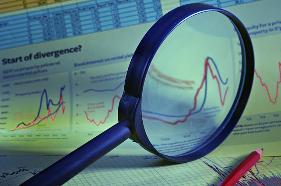 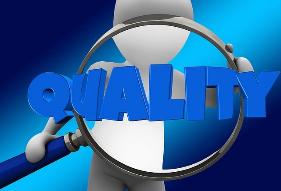 Quiz
Further Readings
Slide 2: the British Society for Rheumatology - Ankylosing Spondylitis Register 

Slide 8: Springer: Automating the process to detect inconsistencies in patient records

Slide 9: Harvard Medical School: Do fitness trackers really help people move more?


Additional Info: 
Defining and Improving Data Quality in Medical Registries: A Literature Review, Case Study, and Generic Framework
Reflective Question
How can improving data quality in registries enhance the reliability of analytical results in your field?

There is no wrong or right answer
Funding
This project has received funding from the European Union’s Horizon Europe Research and Innovation Actions under grant no. 101095479 (More-EUROPA). Views and opinions expressed are however those of the author(s) only and do not necessarily reflect those of the European Union nor the granting authority. Neither the European Union nor the granting authority can be held responsible for them.